Pedestrian Wayfinding for People with Disabilities
Southwestern Pennsylvania Partnership for Aging 2017 Annual Conference
Presented by:NICK SINAGRA, SOFTWARE DEVELOPER, PATHVU
Agenda
Background
Current Guidelines
pathVu Mission
Problem
Data Collection Tools
Data Visualization
Data Analysis
Partners
University of Pittsburgh and Human Engineering Research Laboratories
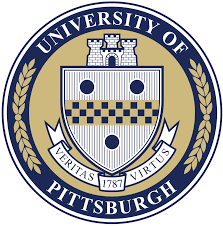 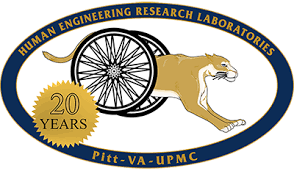 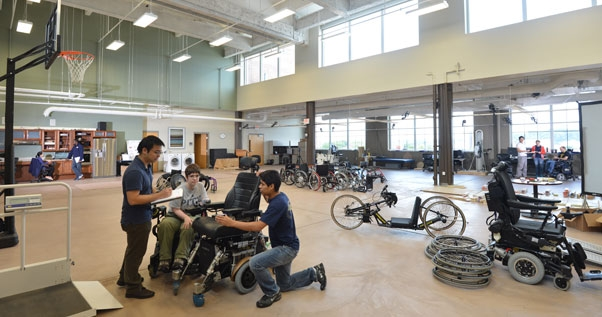 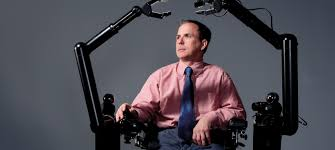 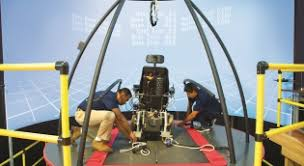 The Problem
1 in 3 older adults trip and fall each year
Wheelchair users
Falling out of the wheelchair is leading cause of injury
Say physical environment limits community participation
Poorly maintained sidewalks can cause dangerous vibrations
This limits
Safety
Trip and fall injuries
Dangerous vibrations
Obesity
Community participation
Transit ridership
Total cost of this issue is $34 Billion in direct medical bills annually in the U.S.
!
[Speaker Notes: What we’re looking for here: simple problem statement + clear indication of magnitude.  Is this a problem worth investing in?   Exact wording of magnitude statement will of course vary – it may be about money, lives, etc.]
ADAAG and PROWAG
Americans with Disabilities Act (ADA) Accessibility Guidelines
Public Rights of Way Accessibility Guidelines (PROWAG)
Access Board governs PROWAG/ADAAG
PROWAG Guidelines
Curb Ramps
Access Aisles
Pedestrian Signals
Running Slope (5 deg or grade of road)
Cross Slope (2 deg)
Level Change (1/4” or 1/2”)
Width (4 feet)
Stable, Firm, and Slip Resistant
Roughness??
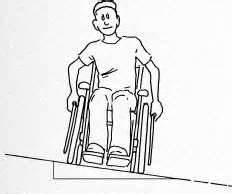 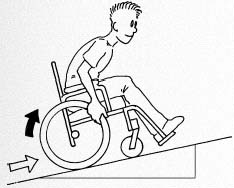 Roughness Standard
Standard Practice for Computing Wheelchair Pathway Roughness Index related to User comfort, acceptance and Whole body vibrations from longitudinal profile measurements
ASTM 3028-16
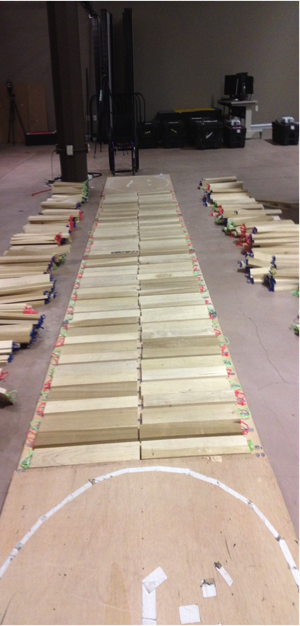 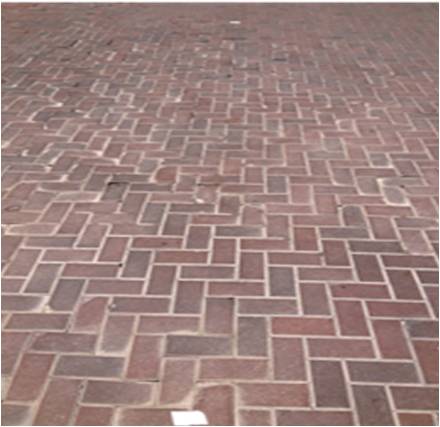 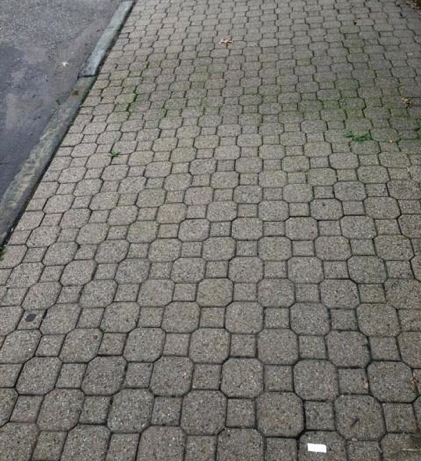 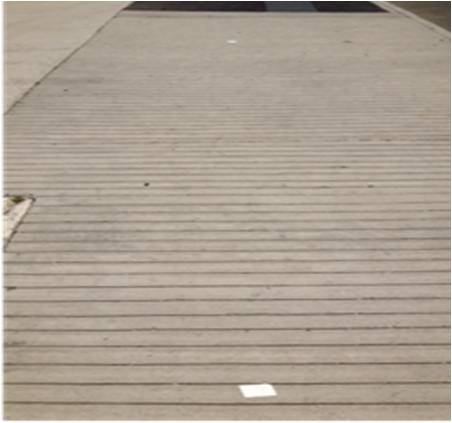 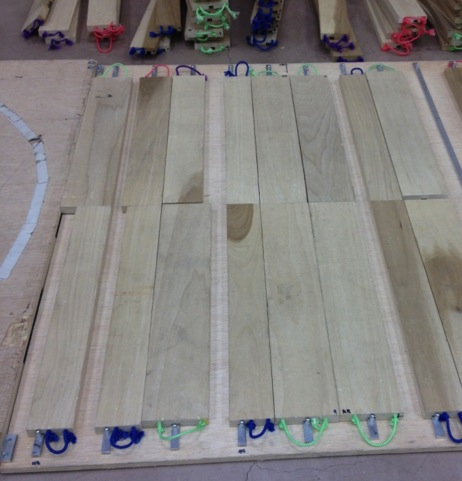 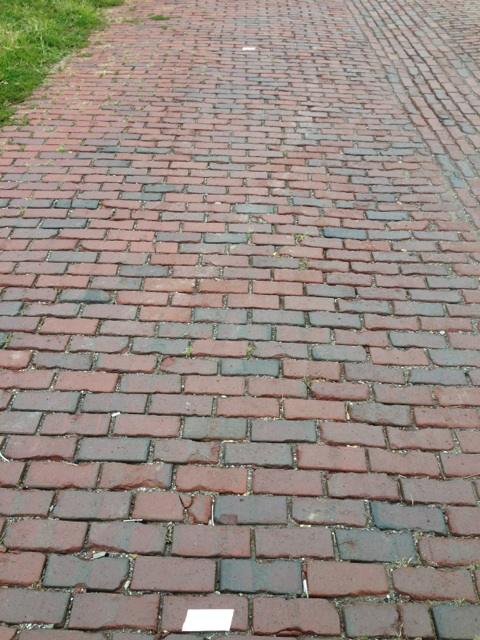 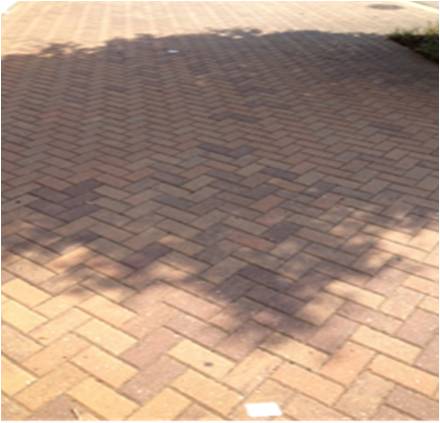 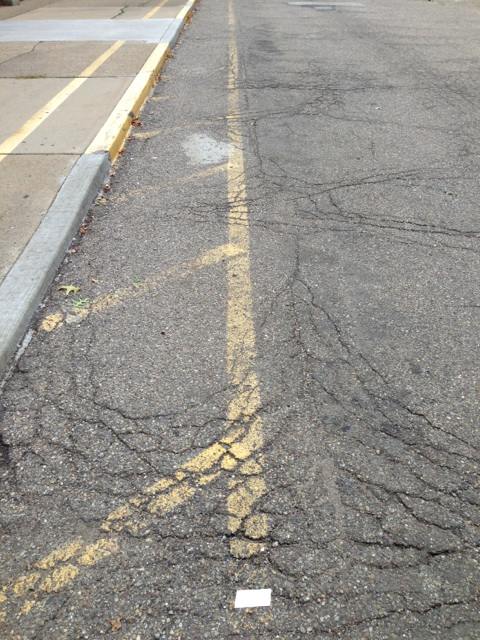 pathVu Mission
To build a global database of sidewalk and pedestrian pathway data to improve the accessibility, walkability, and safety of all pedestrians – of all abilities.
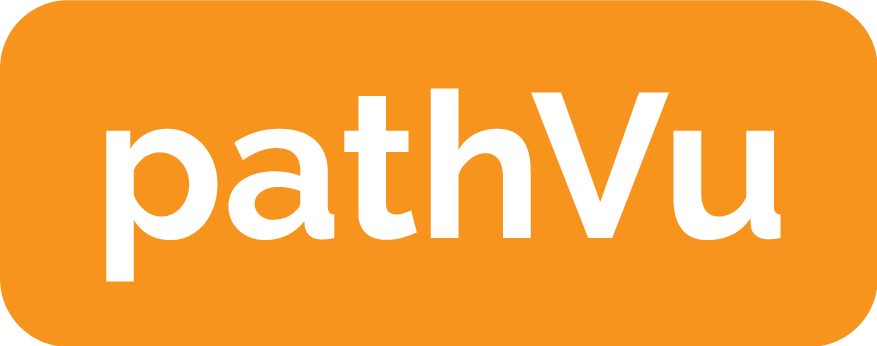 Current Sidewalk Data
Many cities do not have GIS maps of sidewalks/crosswalks
Lack of sidewalk data can make it difficult to prioritize improvements
Current pedestrian navigation methods utilize the road network instead of sidewalk maps
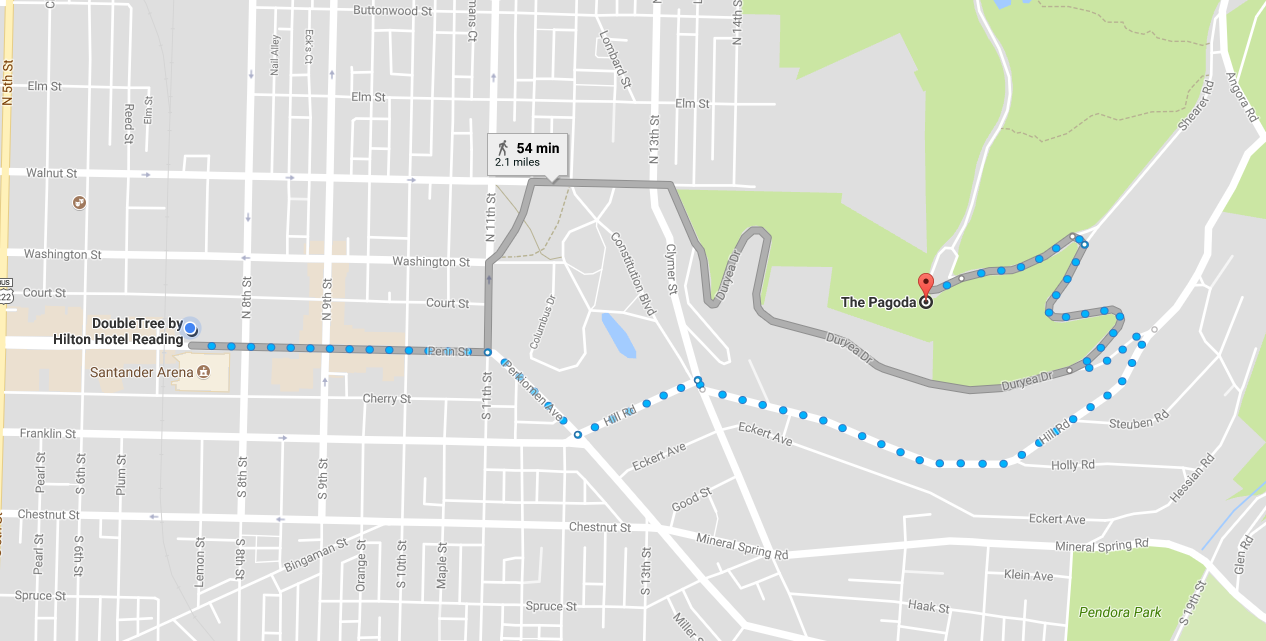 Sidewalk Map Creation
GIS Software
ArcGIS
Google Maps/Earth
OpenStreetMap
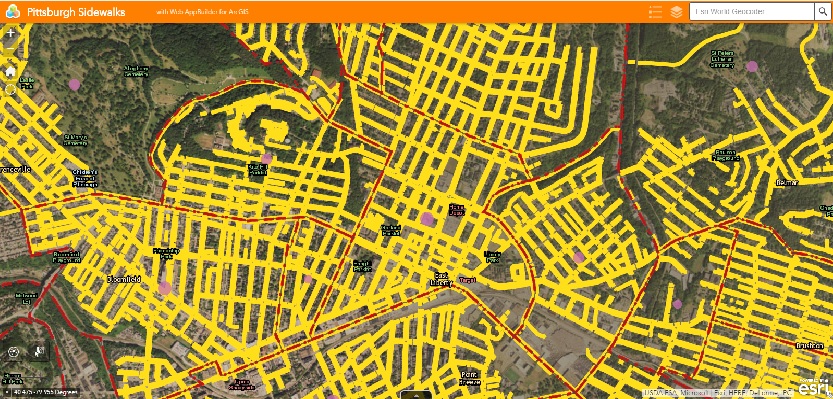 PathMeT
High resolution data
Output Measurements
Tripping hazards
Roughness
Depressions
Running slope
Cross slope
Images (Every 10 feet)
GPS location
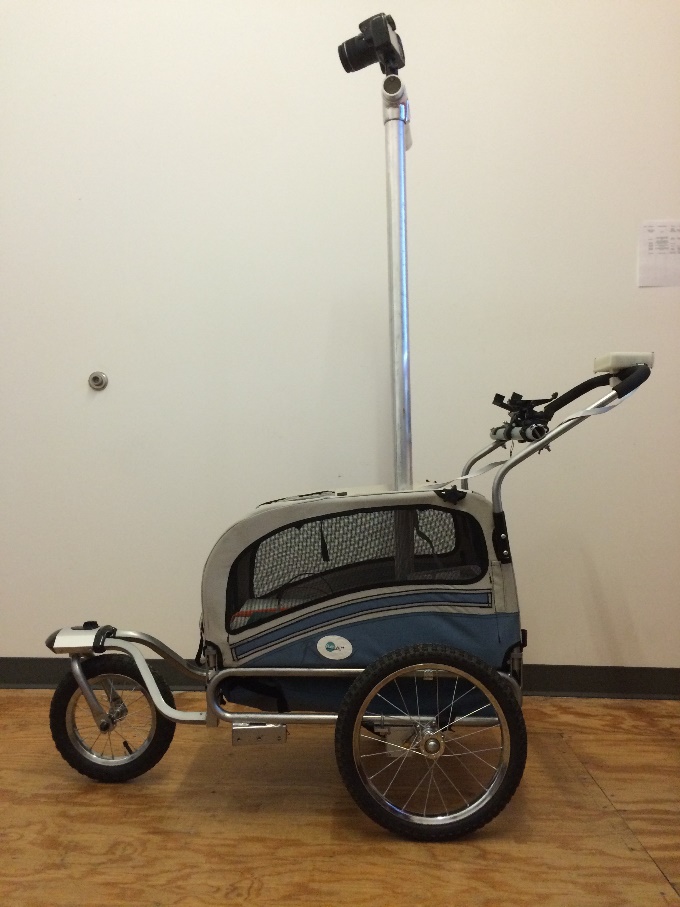 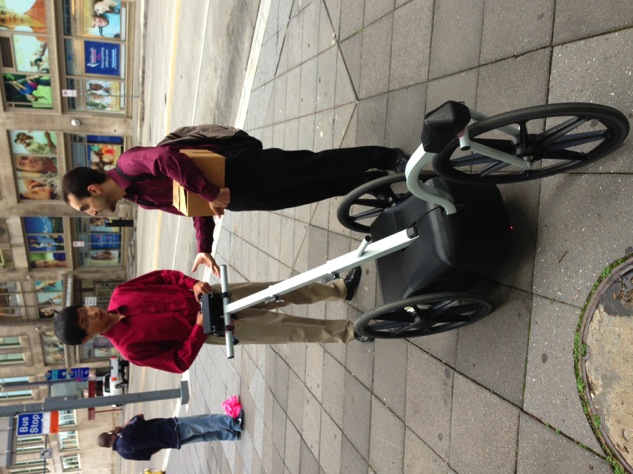 PathMeT Data Visualization
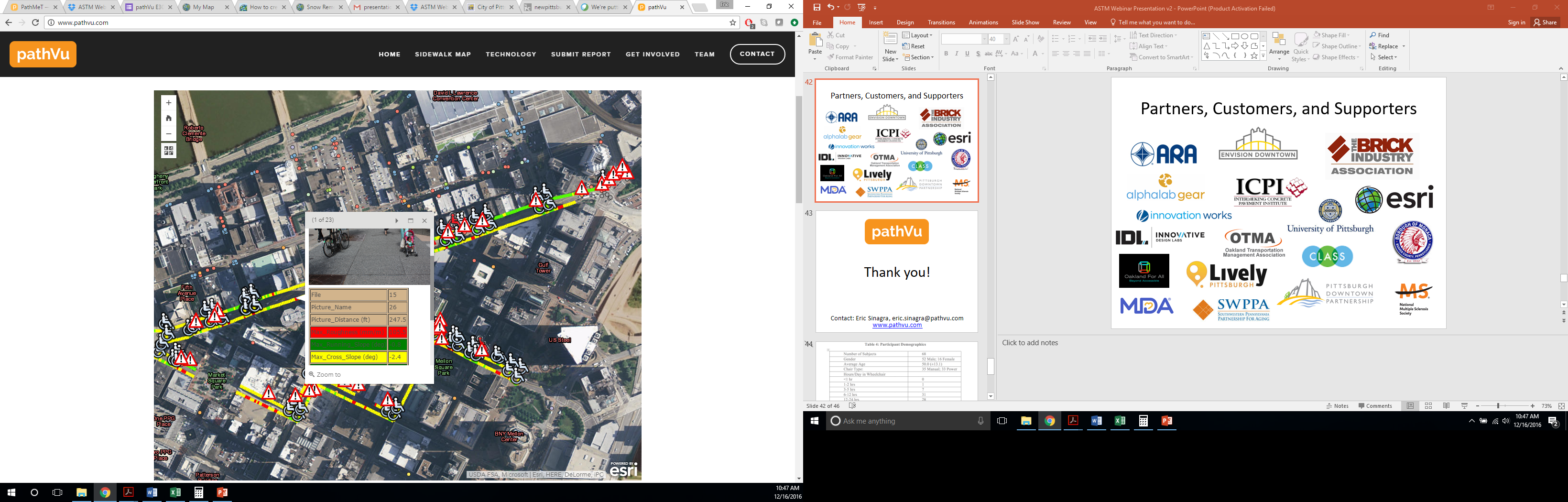 Excel Data
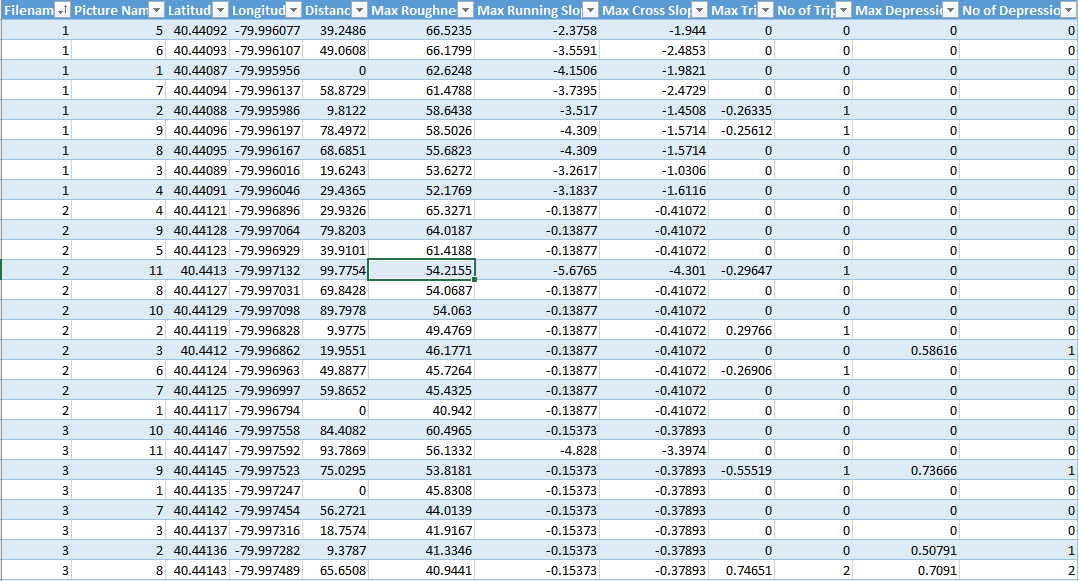 Sample Report
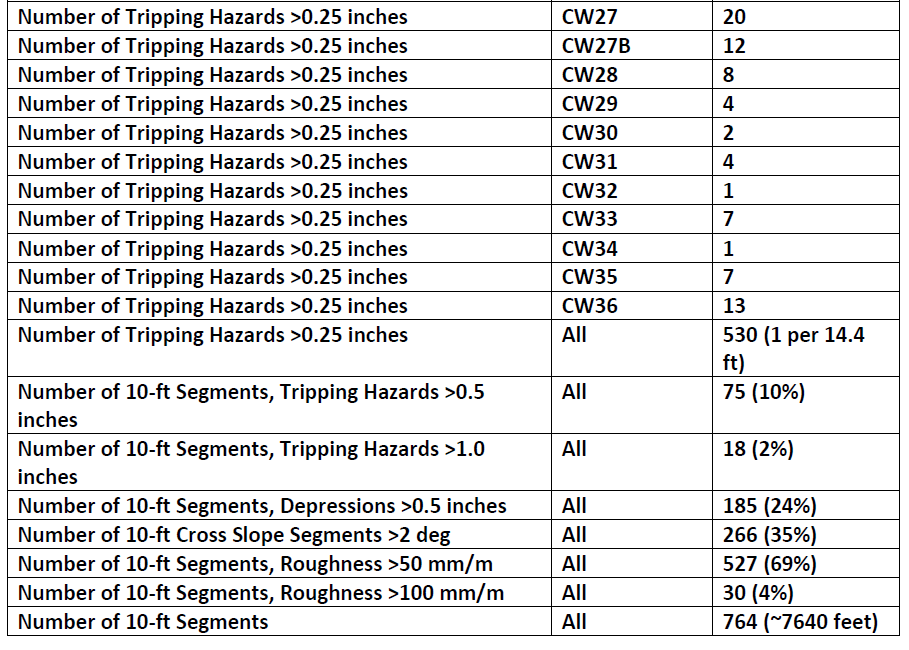 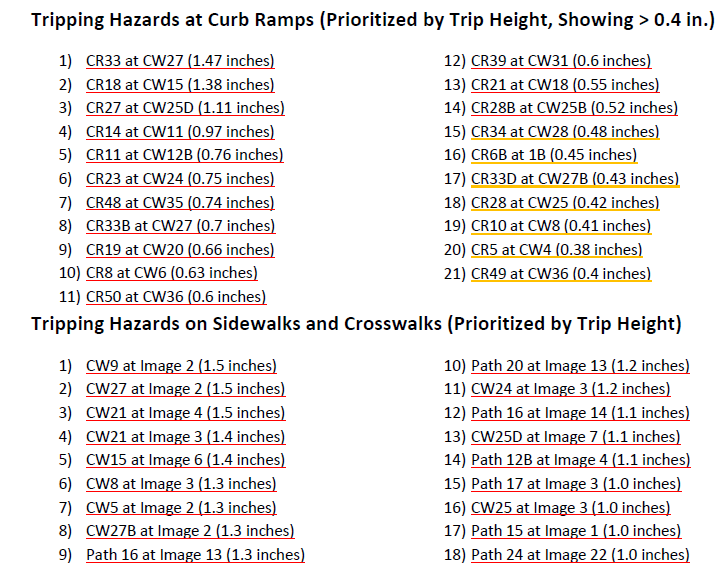 pathVu App
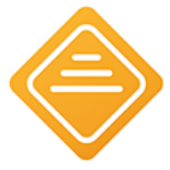 Crowdsource sidewalk data
Report
Type
Location
Quality
Image
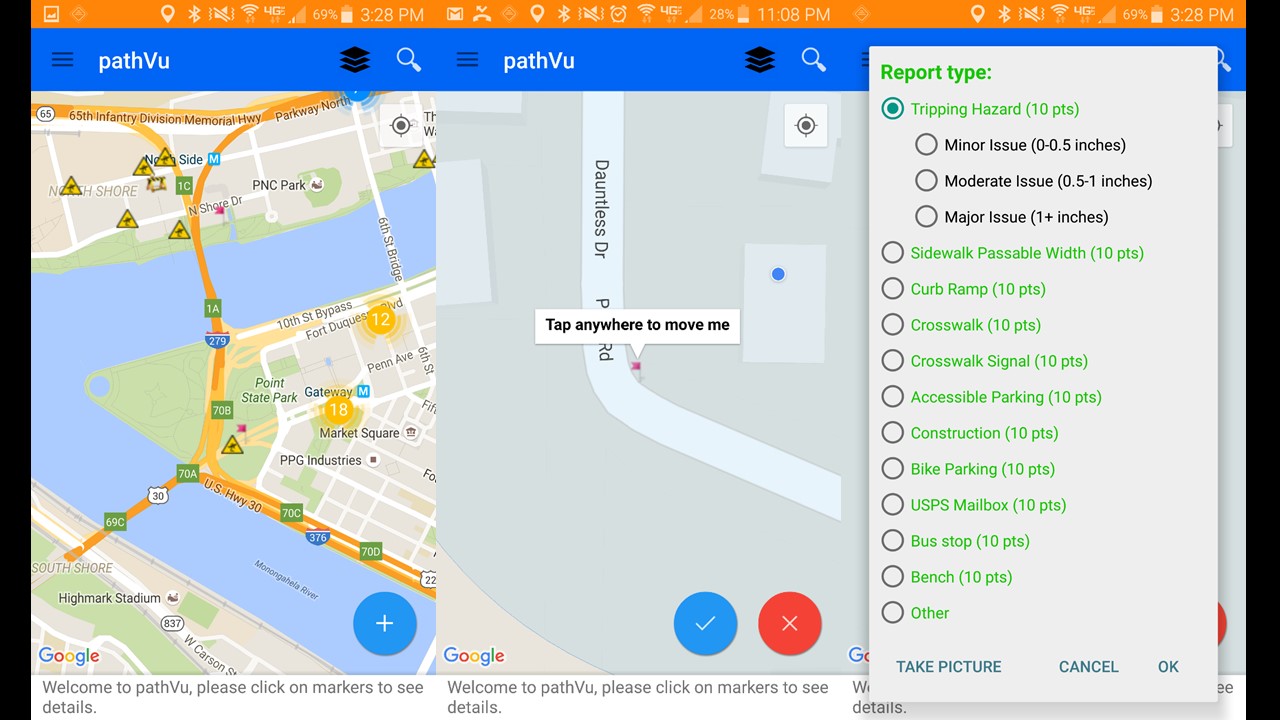 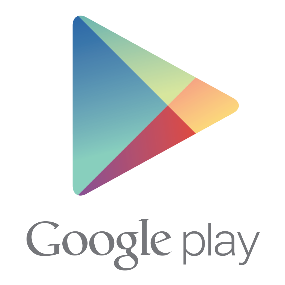 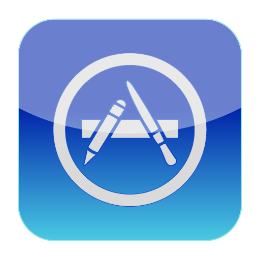 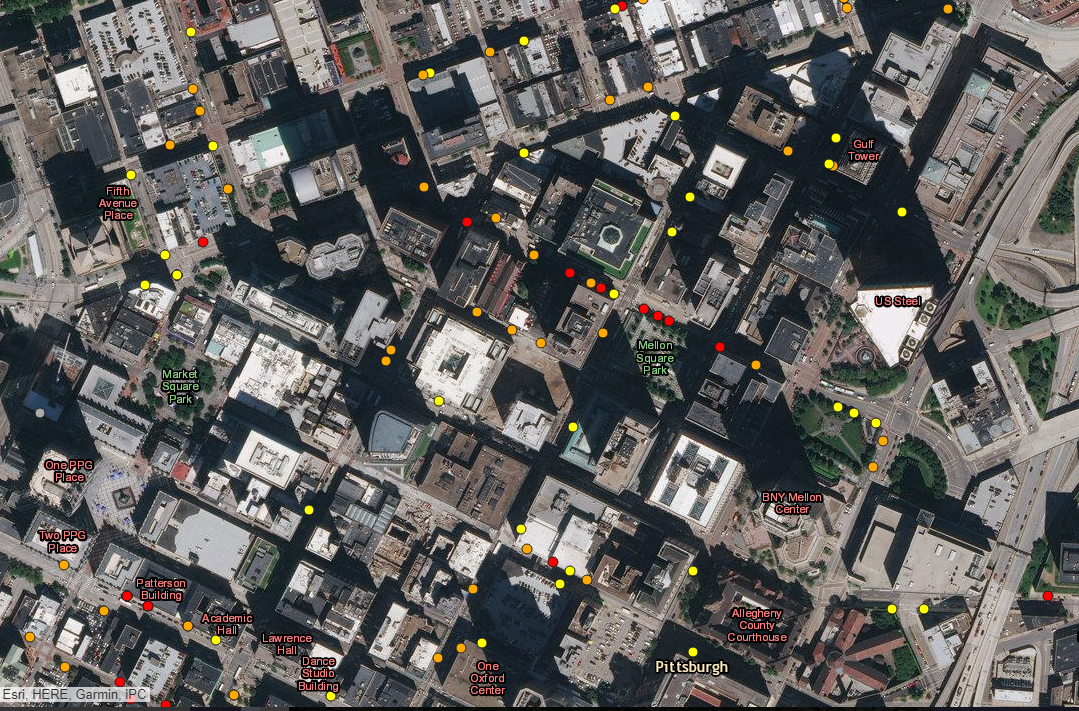 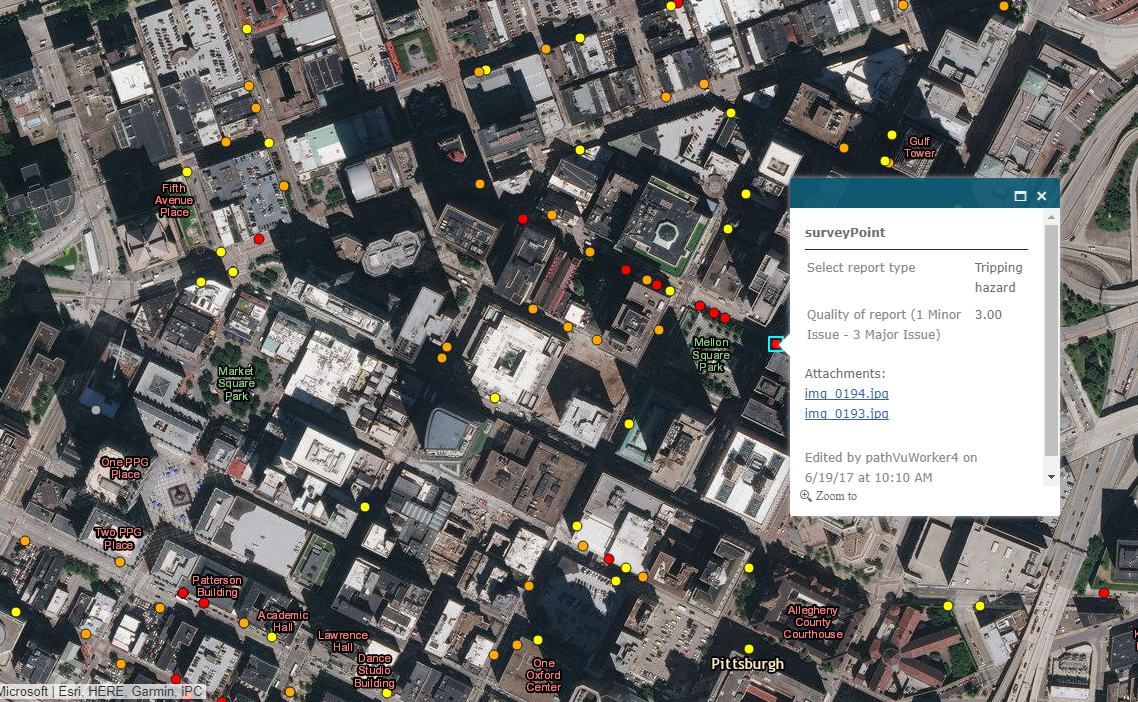 Data Collection
1 . Data Collection is organized by Lively Pittsburgh and pathVu including adaptive training of people with and without disabilities in the use of an iPhone or Android app, following the most travelled pedestrian routes in each neighborhood.
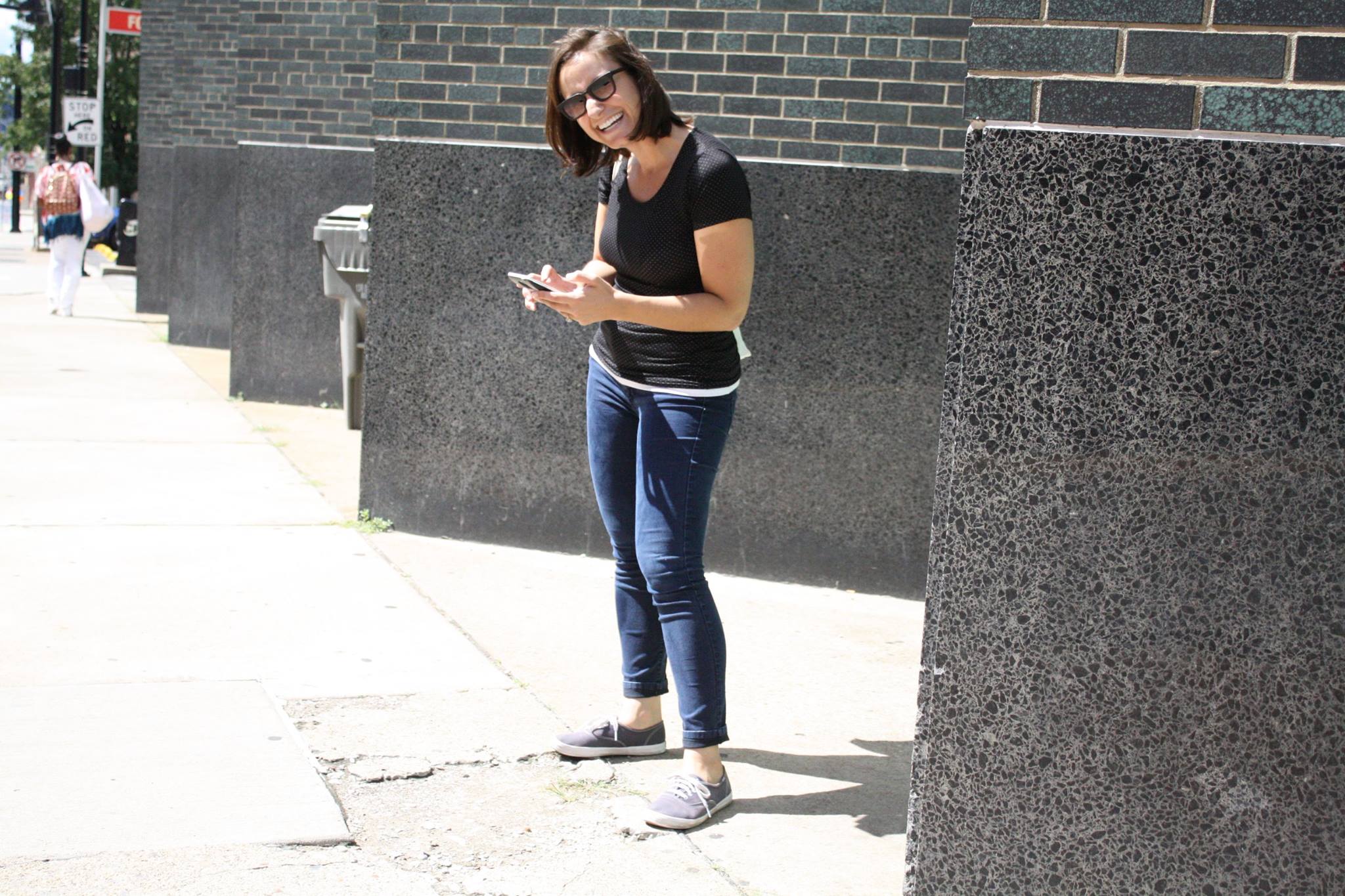 Feedback
2. Feedback and Analysis from local residents and stakeholders including those with disabilities prioritizes which hazards are most pressing to residents with mobility challenges as shown by the pathVu data.
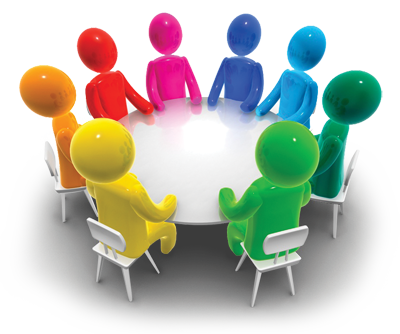 Advocacy
3. Advocacy is supported as local stakeholders including those with disabilities are invited into conversation and nurtured in their efforts to promote accessibility and walkability.
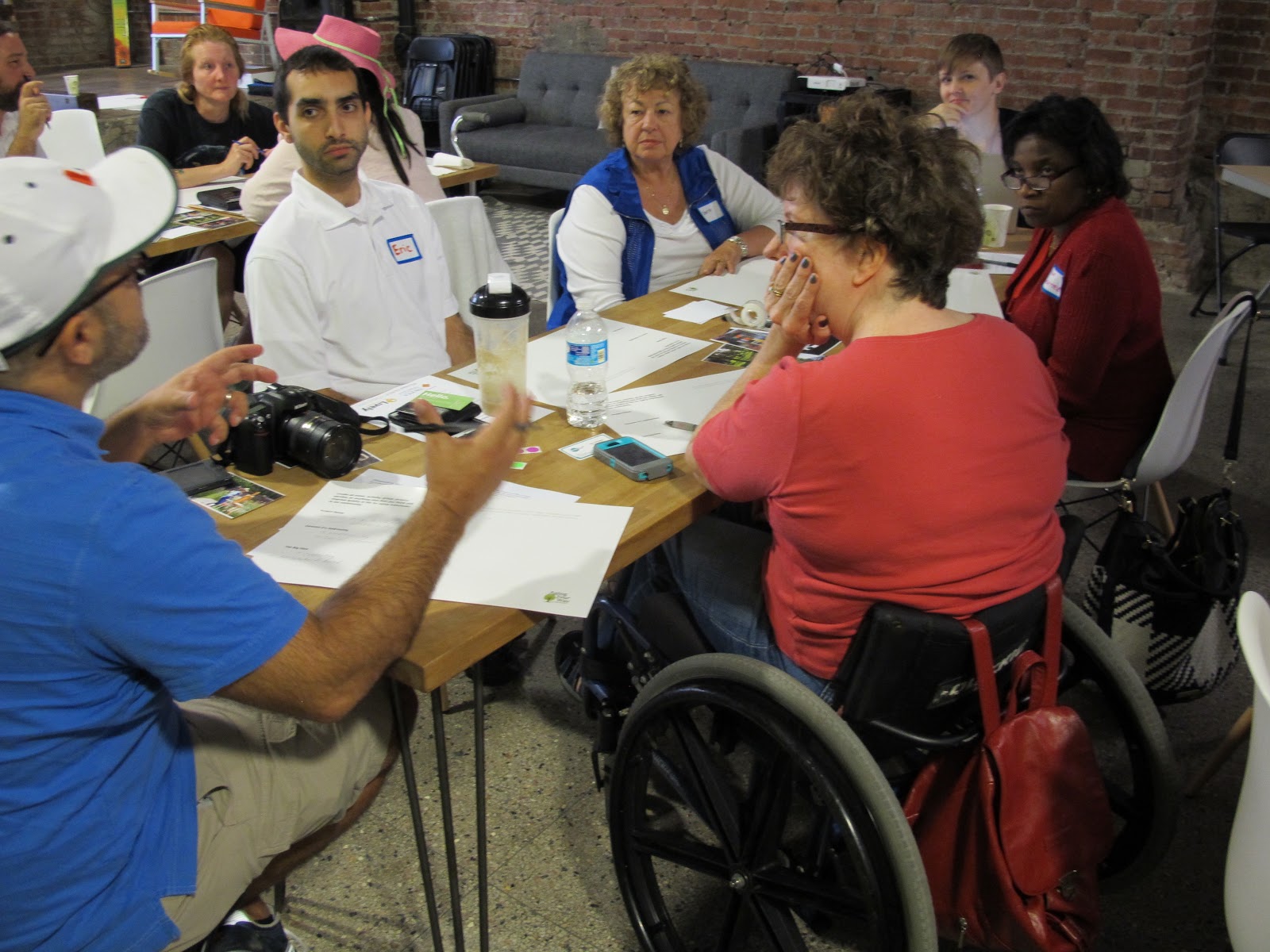 Pedestrian Navigation
FHWA ATTRI Contract
“Development of AccessPath: A pedestrian wayfinding tool tailored towards wheelchair users and individuals with visual impairments”
Product Launch Spring 2018
Initial Pilot in Pittsburgh
Following year: 8 additional cities
Pedestrian Navigation
Things You Can Do
Map your sidewalks/pathways using GIS software
Use crowdsourcing tools to collect pathway data in your community
Conduct a Walkability Study
Detailed full community assessment
Build partnerships
Partners, Customers, and Supporters
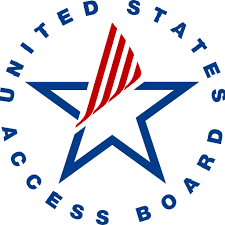 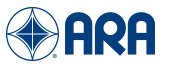 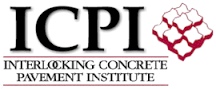 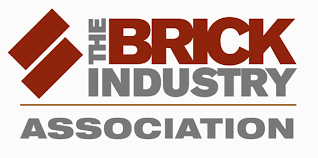 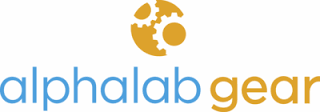 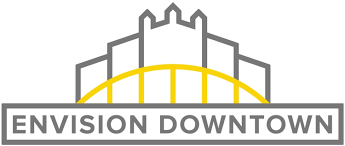 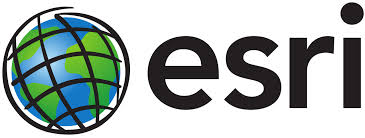 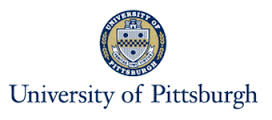 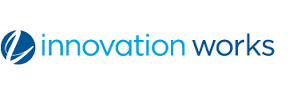 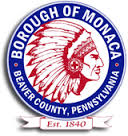 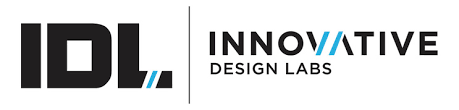 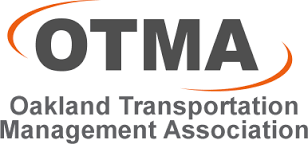 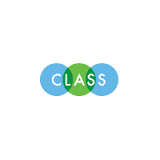 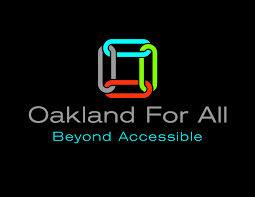 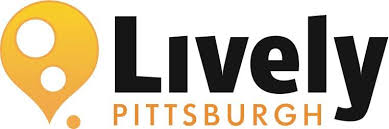 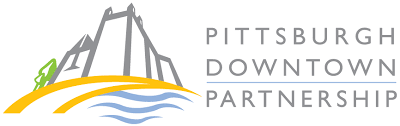 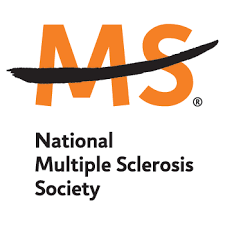 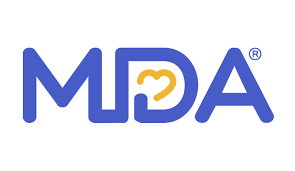 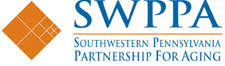 Case Study
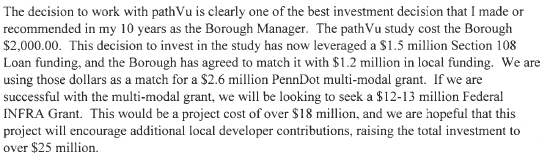 Thank You!
Nick Sinagra, Software Developernick.sinagra@pathvu.com
Eric Sinagra, CEOeric.sinagra@pathvu.com
www.pathvu.com
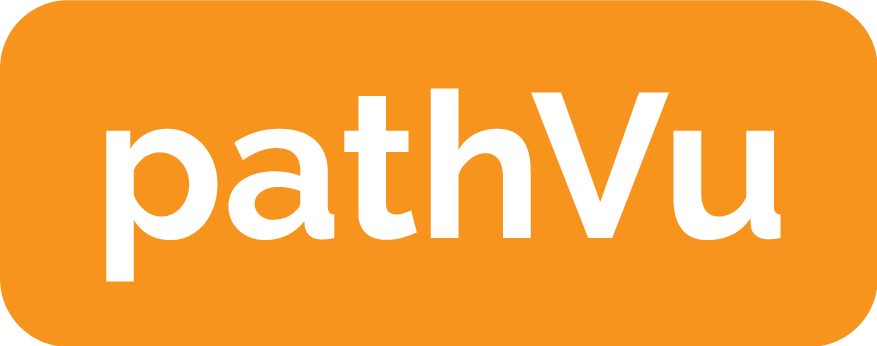